Showing Wisdom In Worship
The Foolishness of God: Lesson 13
Rejecting “Prestige Positions”
Something about speaking in tongues caused the Corinthians to clamor for this specific spiritual gift above all others…
Their desire was selfish; are there areas of worship or service that we desire or engage in because of the attention that it brings?
Showing Consideration
One terrible consequence of their use of this gift was that they were excluding others from being edified by the worship assembly:
God isn’t pleased when the worship that we offer isn’t designed to edify the whole of His people.
Value in All Worship
They had devalued the less glamorous gifts and saw certain parts of the worship as less important.
We must avoid attitudes that set aside acts of worship that we don’t see as valuable and learn to see their value.
Consideration for Outsiders
In the Old Testament, undiscernible tongues were a sign of judgment on unbelievers (invaders).
Now, the clear presentation of the gospel was meant to change the heart of the hearer.
Order in Worship
Their assemblies included: tongues with no translation, speaking over each other, and women (seemingly) challenging the men who were prophesying. 
Paul set down basic principles of how worship should be conducted.
Rejecting Haughty Attitudes
As is common with those who go off into error, there were those who acted as though knowledge of the gospel had originated with them.
We must be careful that we don’t adopt similarly haughty views of ourselves and our approach to worship.
Thinking Ahead
Am I approaching worshipfrom humility?
View of Self

View of Others       View of God
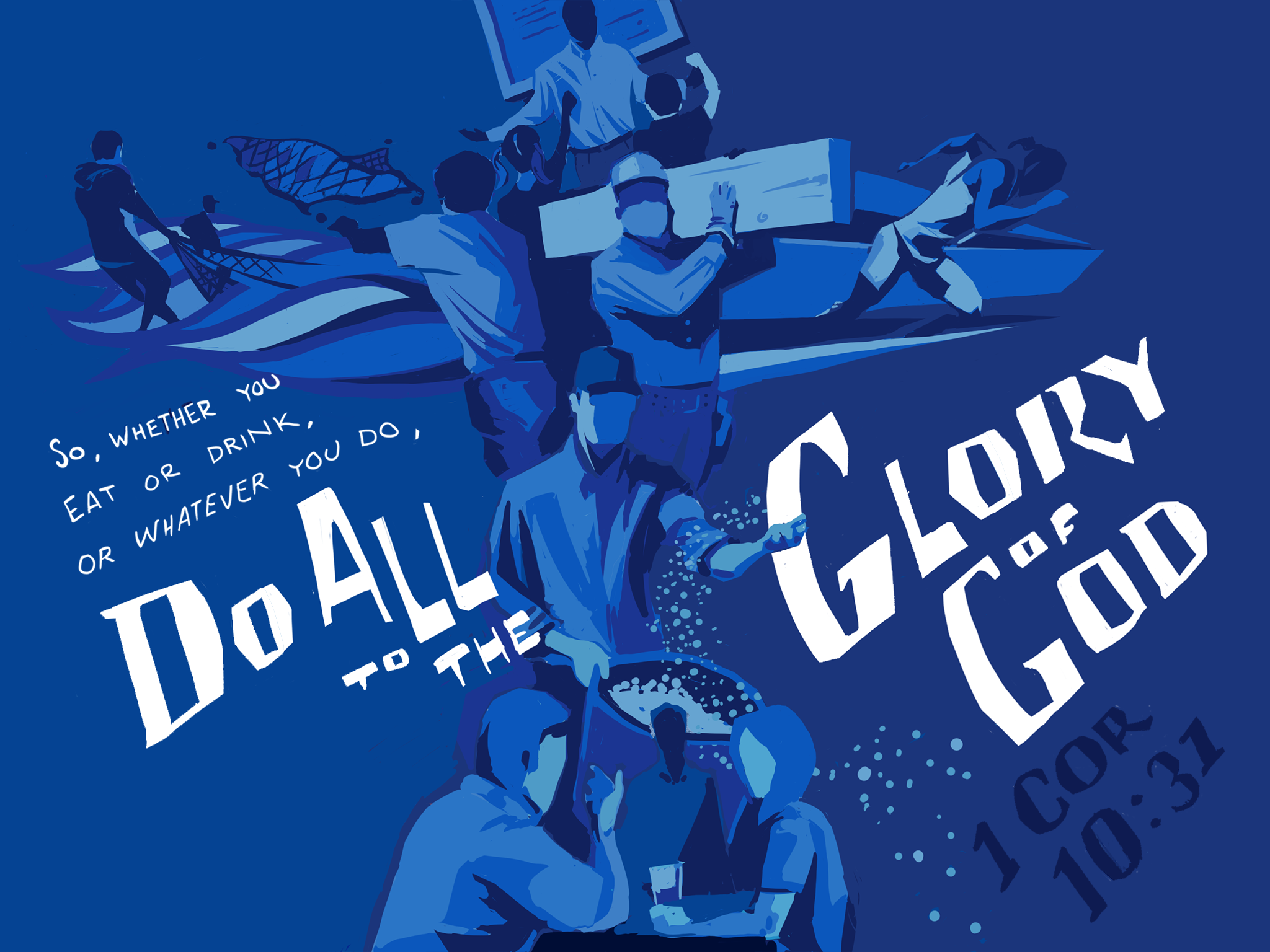